Финансово-кредитная система Германии
Дисциплина «Финансово-кредитные системы зарубежных стран»
Преподаватель: Шердакова Т.А., ассистент кафедры финансов и кредита
Тема лекции: «Финансово-кредитная система Германии»
Специальность: «Финансы и кредит»
Курс: 2 курс
Экономической системе Германии присущи нижеследующие черты:
она организована по принципу так называемой социальной рыночной экономики, характеризующейся сочетанием социального баланса и рыночной свободы. В данной модели высокий уровень старения обуславливает большие расходы на социальное обеспечение пенсионеров. велика роль банков в экономике страны, что обуславливает значительное влияние на бизнес по сравнению с другими странами;
высокая степень индустриализации (большой удельный вес промышленности как основного направления специализации в мировой экономике);
в силу исторически обусловленных причин наблюдается неравномерное экономическое развитие в рамках территории страны; 
экспортная ориентированность страны.
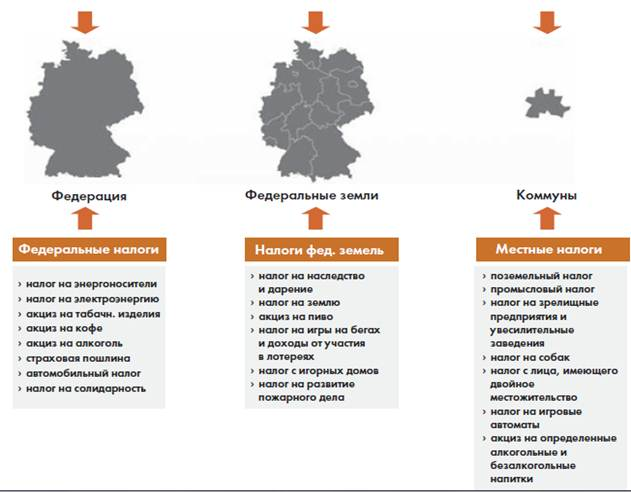